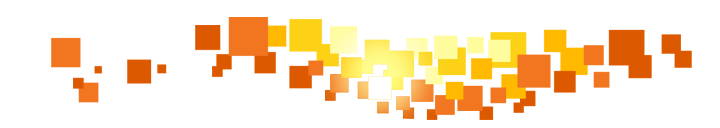 Microsoft Ignite NZ
25-28 October 2016
SKYCITY, Auckland
Integrating OpenID Connect & OAuth2 with Azure AD and ADFS
M337
Rory Braybrook

@rbrayb
OpenID Connect and OAuth 2.0 provide modern authentication across the Microsoft stack for both enterprise and mobile
Modern authentication
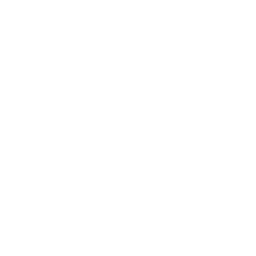 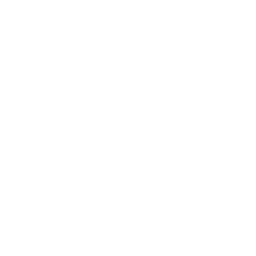 REST
SOAP
Modern authentication
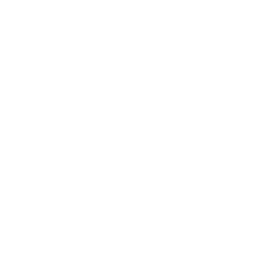 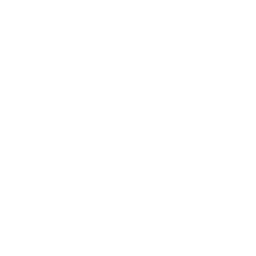 User consents
Admin
Modern authentication
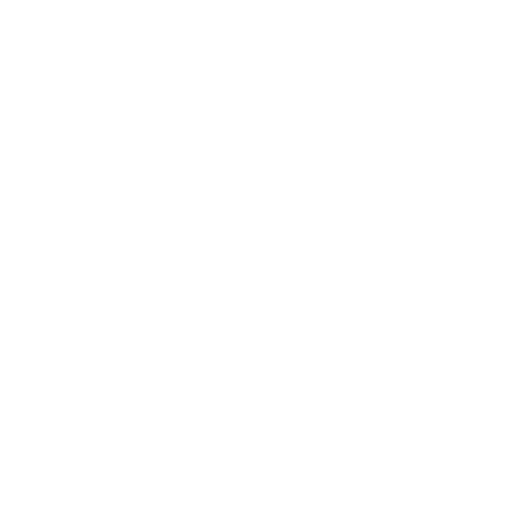 Overview
Azure AD / ADFS
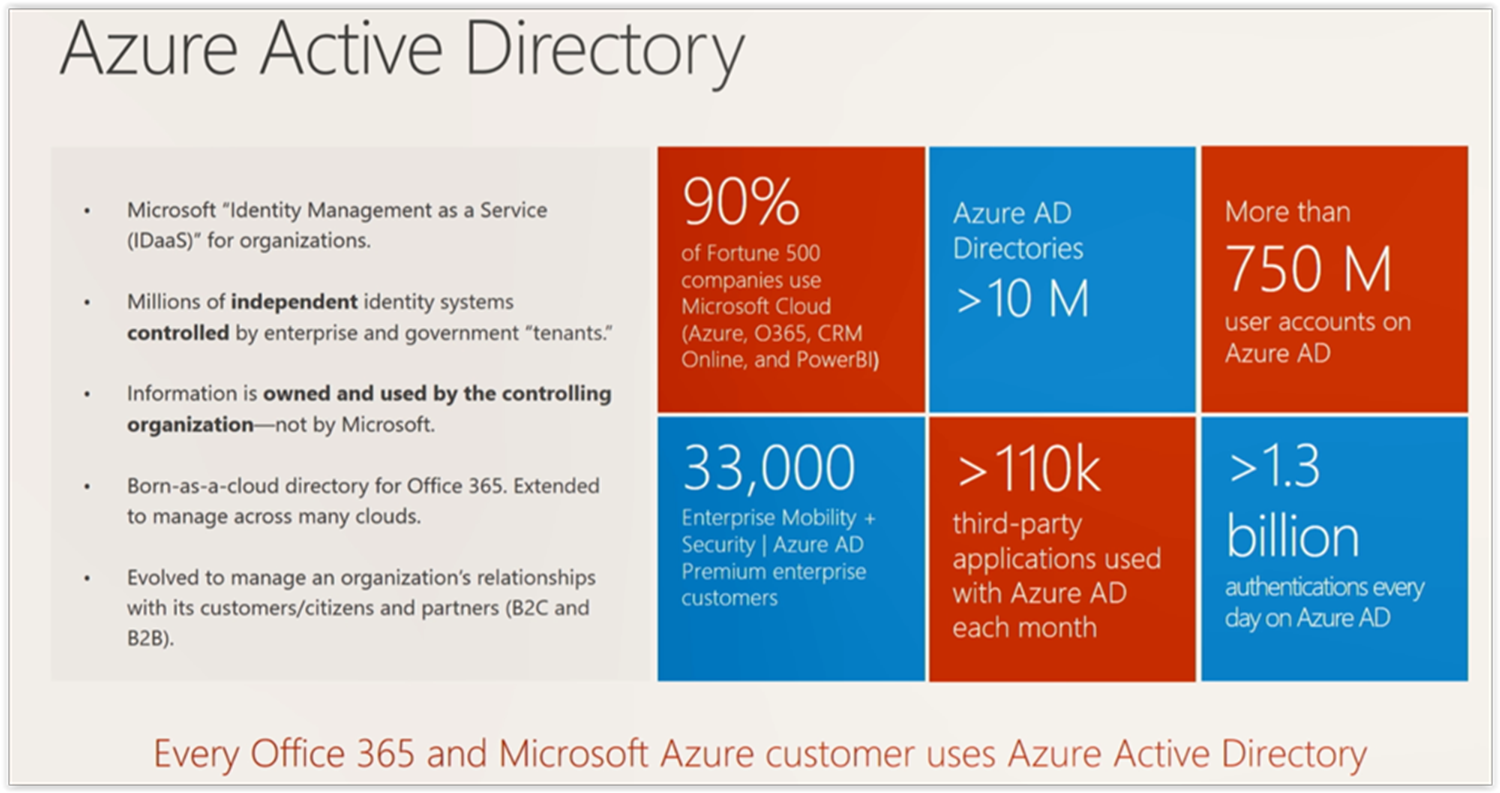 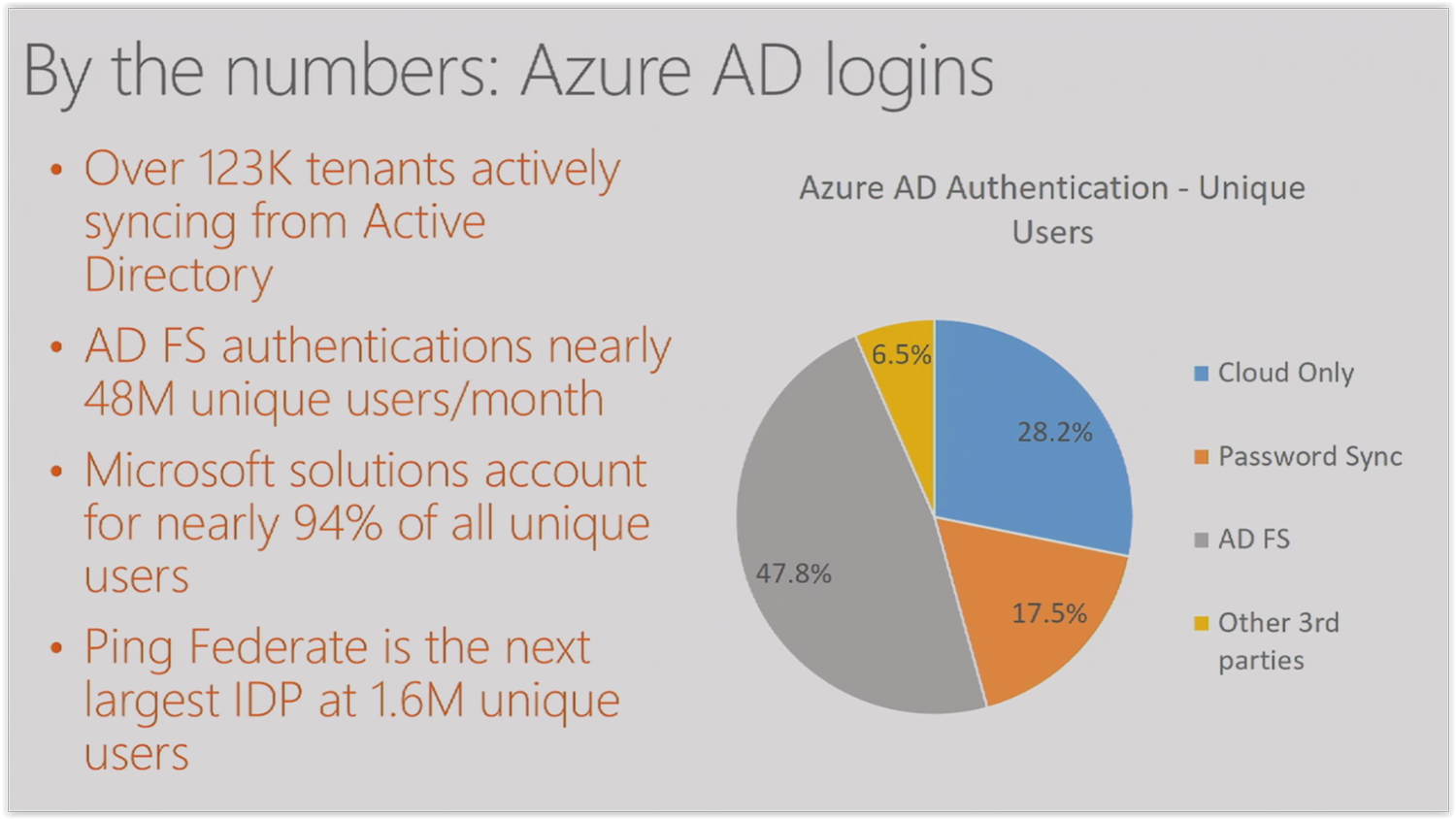 Azure AD and ADFS
Differences between Azure AD and ADFS
Differences between Azure AD and ADFS
Before OAuth
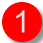 App B needs user details from App A
App A
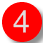 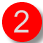 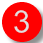 User passes credentials
OIDC / OAuth 2.0
RFC 6749
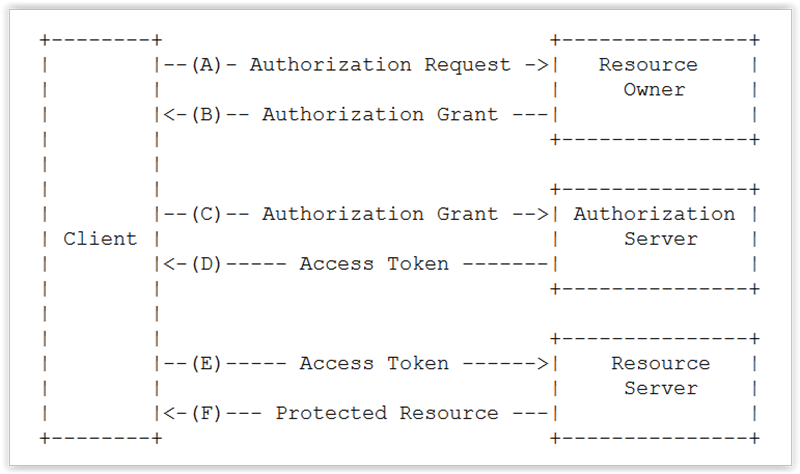 End User
Printing
service
Authenticate
Photo
sharing
service
OIDC and OAuth 2.0
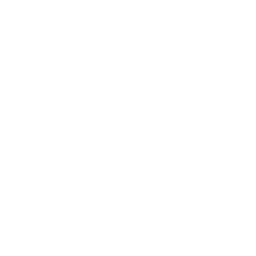 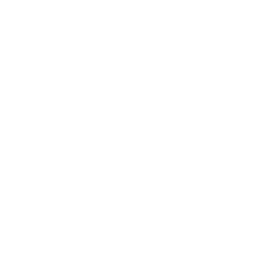 OAuth 2.0 - User consents
OIDC – 
User authenticates
OIDC and OAuth 2.0
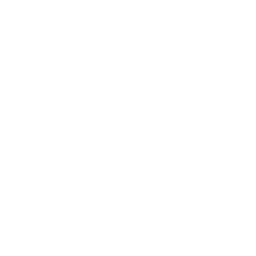 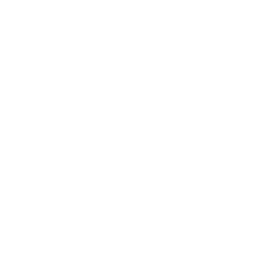 OIDC – 
Verifying a person's identity
OAuth 2.0 - Accessing a person's attributes
OIDC and OAuth 2.0
OIDC and OAuth 2.0 Tokens
OIDC – Access token plus signed ID token
OAuth – Access token
Refresh token
OIDC and OAuth 2.0 endpoints
/authorize
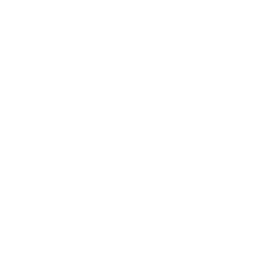 /token
/discovery
/userinfo
OIDC and OAuth 2.0 Flows
Authorisation Code Grant
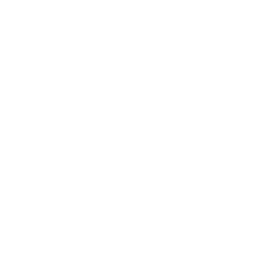 Implicit Grant
Client Credentials Grant
Resource Owner Password Credentials Grant
Hybrid
Manipulate (A)AD using API
(A)AD
Use OAuth endpoint to get token
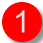 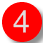 Use token in REST call to  endpoint
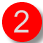 Token issued
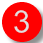 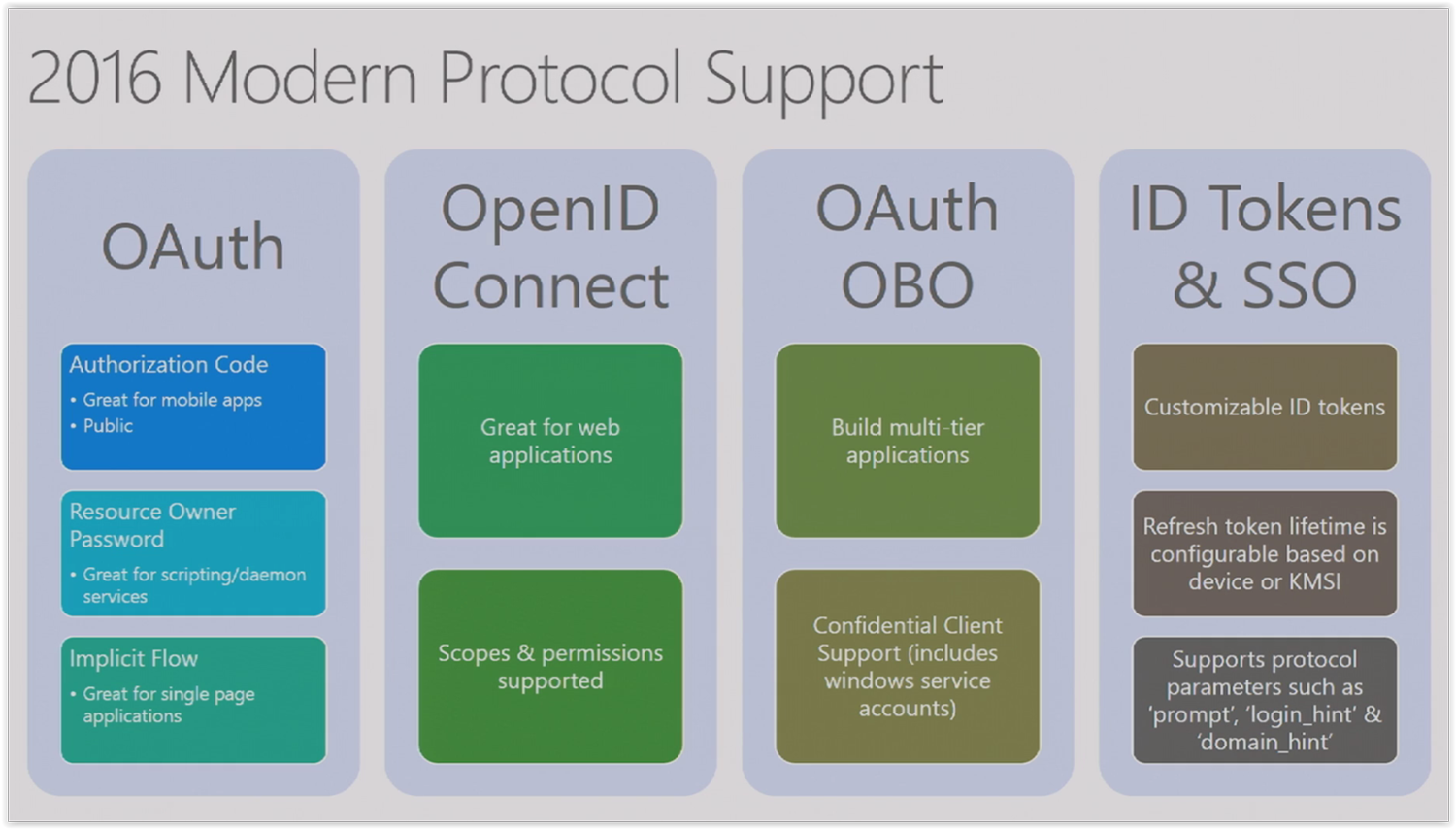 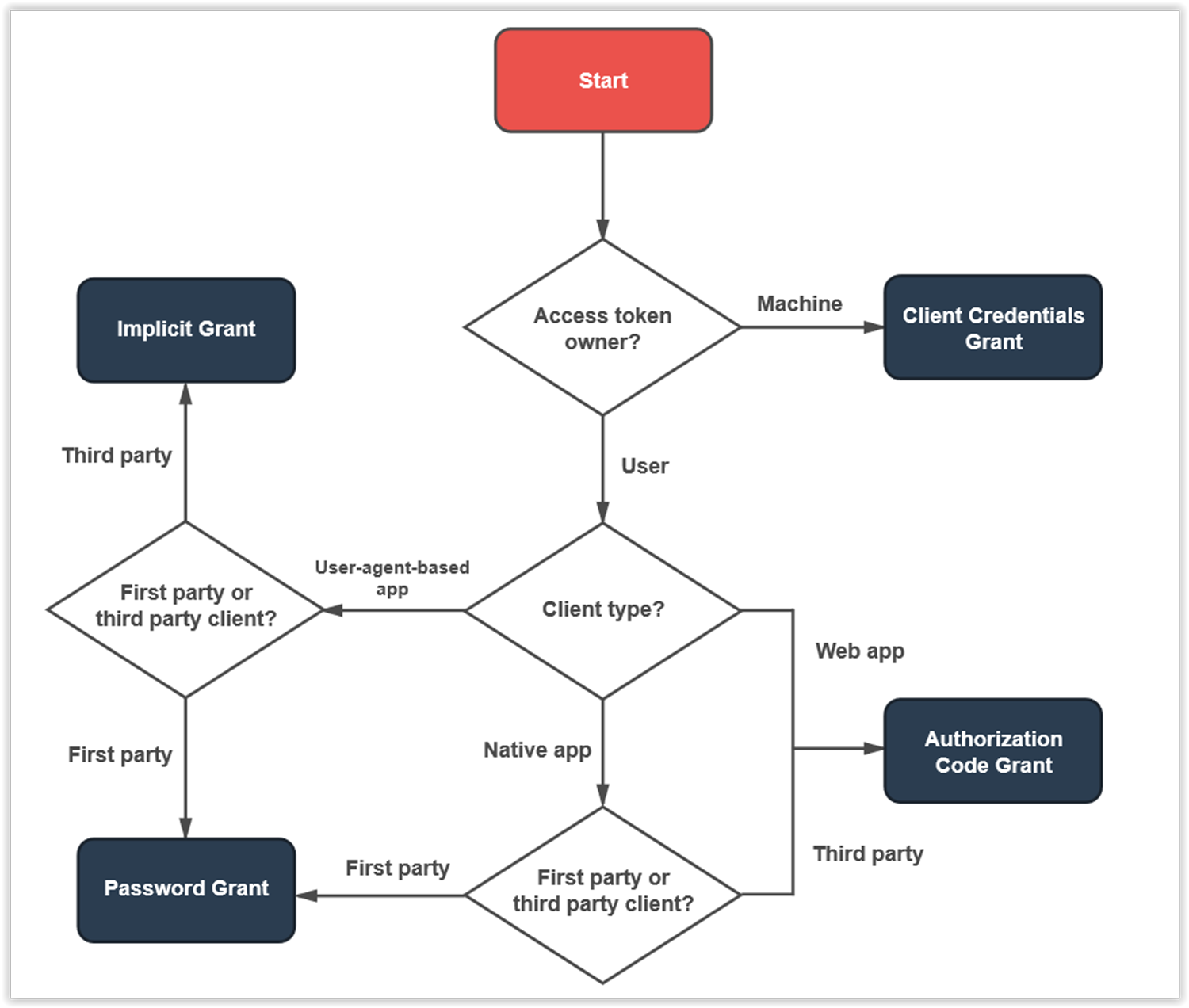 Demo
Using Visual Studio 2015 for OIDC / OAuth 2.0 with Azure AD
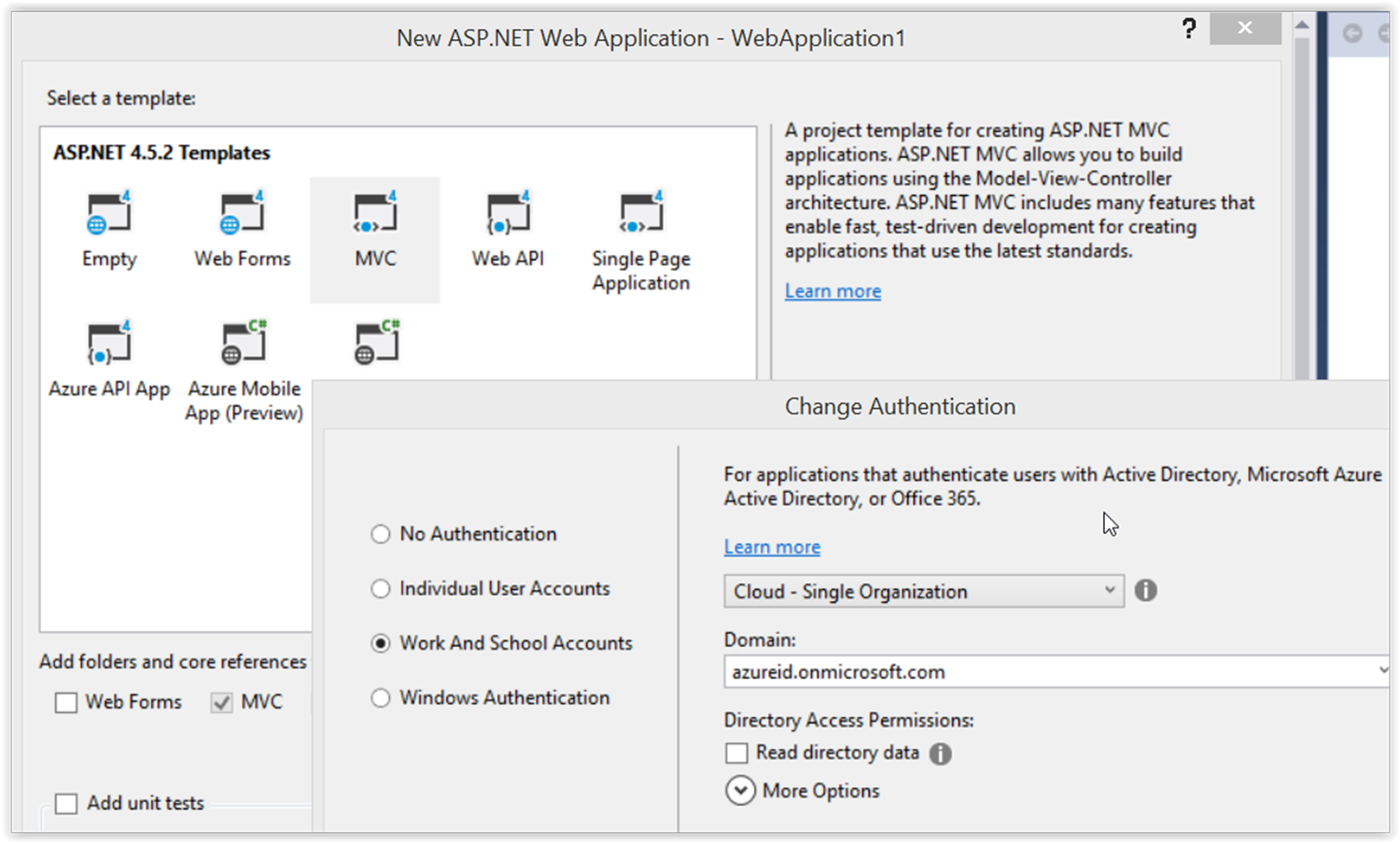 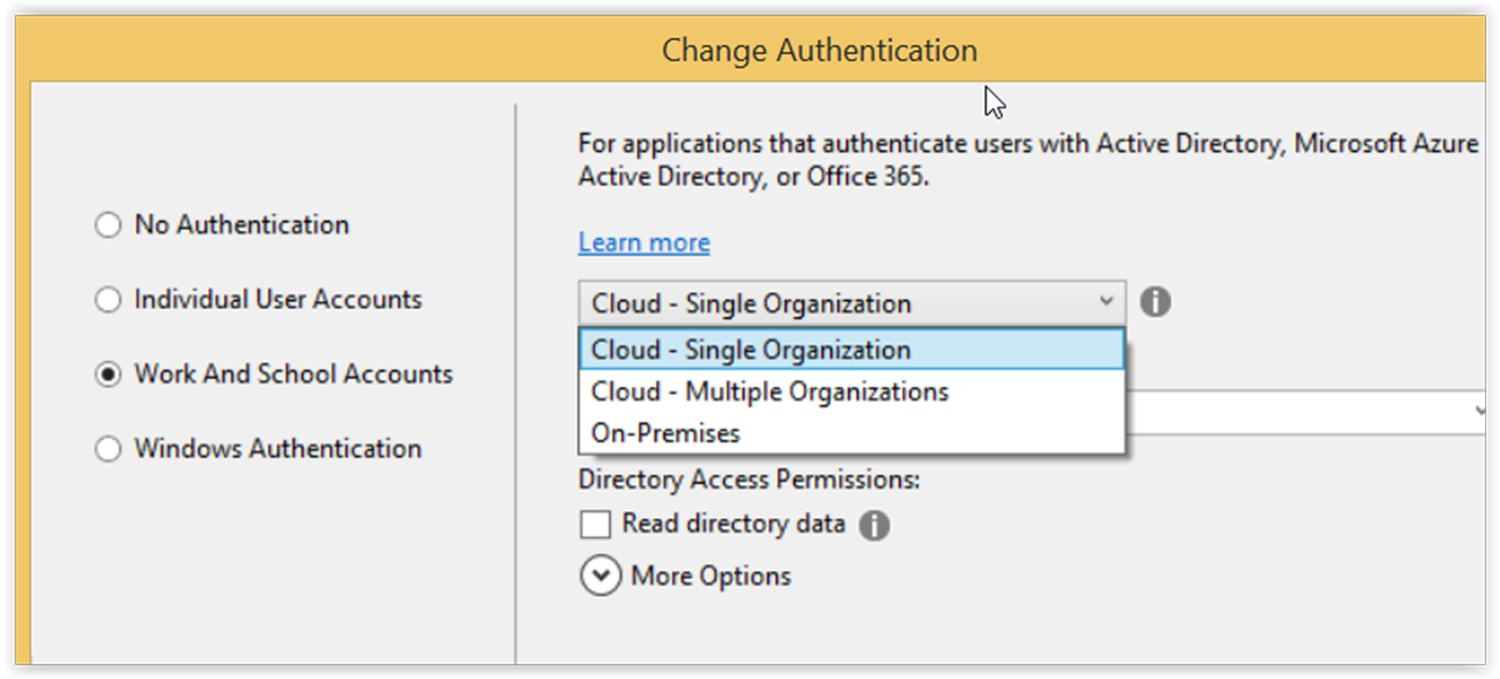 OIDC and OAuth 2.0 Stacks
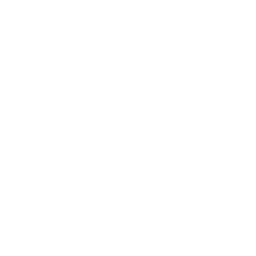 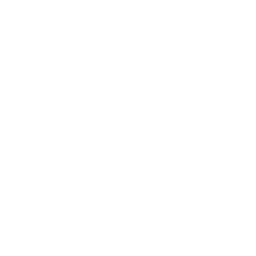 OWIN – NuGet Package for OIDC
ADAL - Library to abstract implementation of underlying protocol. 
(Currently based on OIDC)
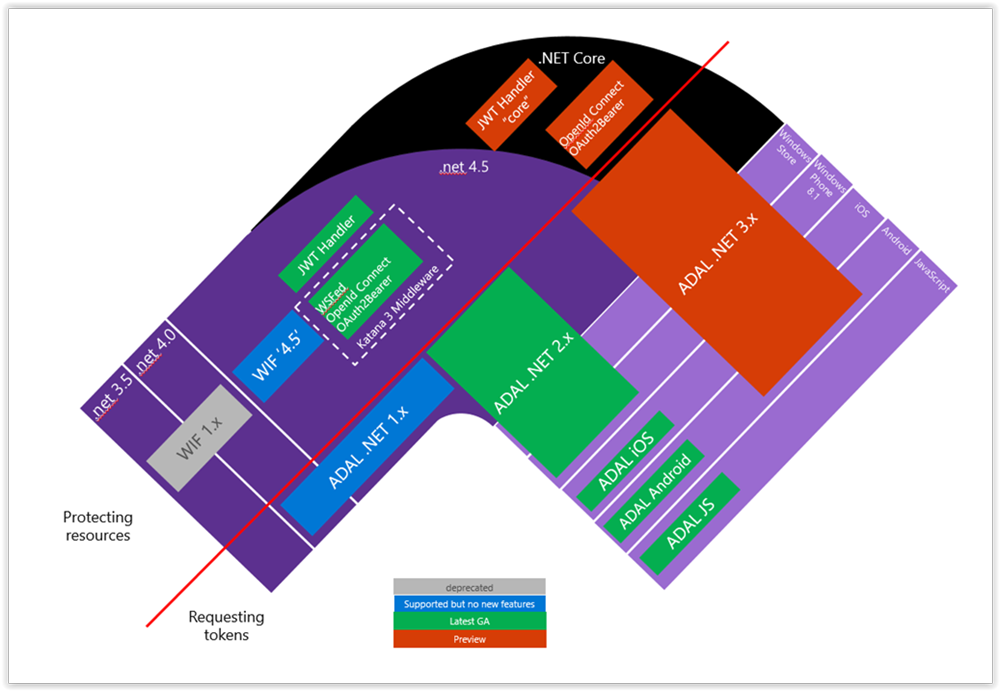 Active Directory Authentication Library (ADAL)
Multiple platforms
.NET, Windows Store, UWP, iOS, Android,
    Node.JS, Java
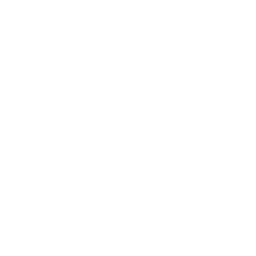 Open source
Server 2016 and AAD with cache support and automatic refresh
NOT a protocol library
Works with ADFS and AAD only
ADAL.NET
Works with ADFS and AAD only
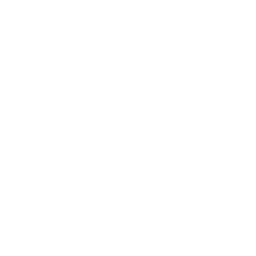 Current (and last) version is 3.0
Being replaced by Microsoft Authentication Library (MSAL) (Converged model)
Unified library that helps you to develop applications that work with Microsoft Accounts, AAD accounts and AAD B2C users
Demo
NuGet Package Explorer
Use cases
Authentication scenarios
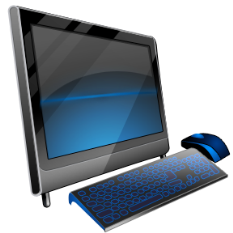 Web API
Web application
Browser
js
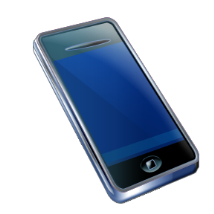 Native app
Web API
Web API
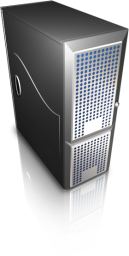 Server app
Clients using wide variety of devices/languages/platforms
Server applications using wide variety of platforms/languages
video.ch9.ms/teched/2012/na/SIA209.pptx
Authentication scenarios
WS-Fed, SAML 2.0, OpenID Connect
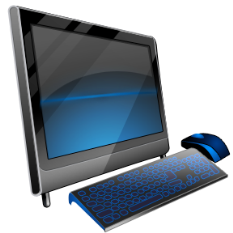 OAuth 2.0
Web API
Web application
Browser
js
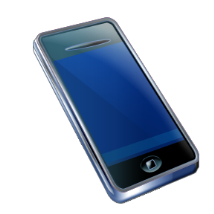 OAuth 2.0
Native app
OAuth 2.0
Web API
Web API
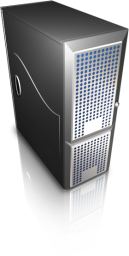 OAuth 2.0
Server app
OAuth 2.0
Standard-based, http-based protocols for maximum platform reach
video.ch9.ms/teched/2012/na/SIA209.pptx
Demo
JWT tokens with Postman and jwt.io with Azure AD and ADFS 4.0 on Windows Server 2016
Demo
Using Visual Studio 2015 for OIDC / OAuth 2.0 with ADFS 4.0 on Windows Server 2016
Demo
OIDC / OAuth 2.0 for native devices
Summary – OWIN vs ADAL “signatures”
OWIN
app.SetDefaultSignInAsAuthenticationType
    (CookieAuthenticationDefaults.AuthenticationType);

app.UseCookieAuthentication(new CookieAuthenticationOptions());

 app.UseOpenIdConnectAuthentication(
     new OpenIdConnectAuthenticationOptions
     {
         ClientId = clientId,
         Authority = Authority
     };
ADAL
AuthenticationContext ctx = new AuthenticationContext
    ("https://login.microsoftonline.com/tenant.onmicrosoft.com");

AuthenticationResult ar = await ctx.AcquireTokenAsync
    ("https://outlook.office365.com", 
    "bf1cf655-58ad-4618-9680-315f4cc815e3")
Demo
Easy Auth with Azure AD
Demo
Device profile with Azure AD
Resources
Azure Active Directory developer's guide – https://aka.ms/aaddev

Azure code samples - https://aka.ms/aadsamples

Secure your web applications with Microsoft identity - 
https://channel9.msdn.com/Events/Ignite/2016/BRK3181

Secure your native and mobile applications with Microsoft identity and application management
https://channel9.msdn.com/Events/Ignite/2016/BRK3182
Resources
Discover what's new in Active Directory Federation and domain services in Windows Server 2016
https://channel9.msdn.com/Events/Ignite/2016/BRK3074

Server 2016 ADFS Development - 
https://technet.microsoft.com/en-us/windows-server-docs/identity/ad-fs/ad-fs-development

OInspector - https://github.com/vibronet/OInspector/tree/dev
Resources
A Guide To OAuth 2.0 Grants - https://alexbilbie.com/guide-to-oauth-2-grants/

NuGet Package Explorer - https://github.com/NuGetPackageExplorer/NuGetPackageExplorer
Identity Sessions
A lap around Azure AD B2C for developers (Business to Consumer) [M305] - Tue 25 Oct, 2:55 PM  
Identity; What you need to know to be in the Microsoft Cloud [M209] - Tue 25 Oct, 4:15 PM  
Deep Dive into the Microsoft Graph API [M331] - Wed 26 Oct, 1:40 PM  
Integrating OpenID Connect / OAuth2 with Azure AD and ADFS [M337] - Wed 26 Oct, 2:55 PM 
A world without passwords: building a more secure web [M362] - Thu 27 Oct, 1:40 PM
Attribution
Icon by Madebyoliver from flaticon.com
Icon by Freepik from flaticon.com
Icon by Hanan from flaticon.com
Icon by Appzgear from flaticon.com
Icon by Dave Gandy from flaticon.com